TRƯỜNG TIỂU HỌC ÁI MỘ A
Bài giảng điện tử Tiếng Việt lớp 3
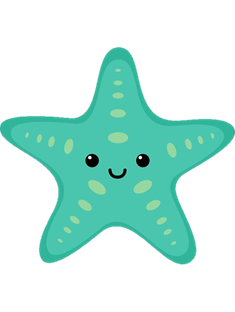 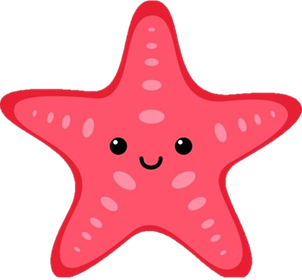 Tên bài: Nghe viết: Chợ Hòn Gai
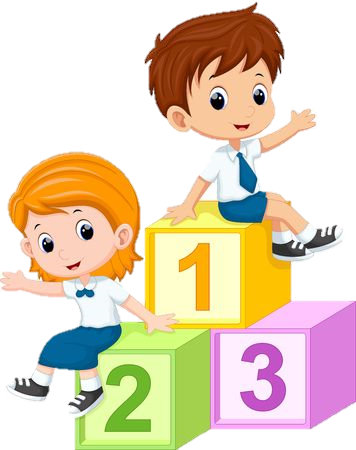 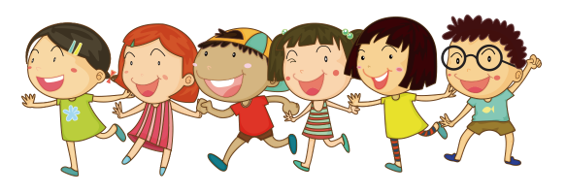 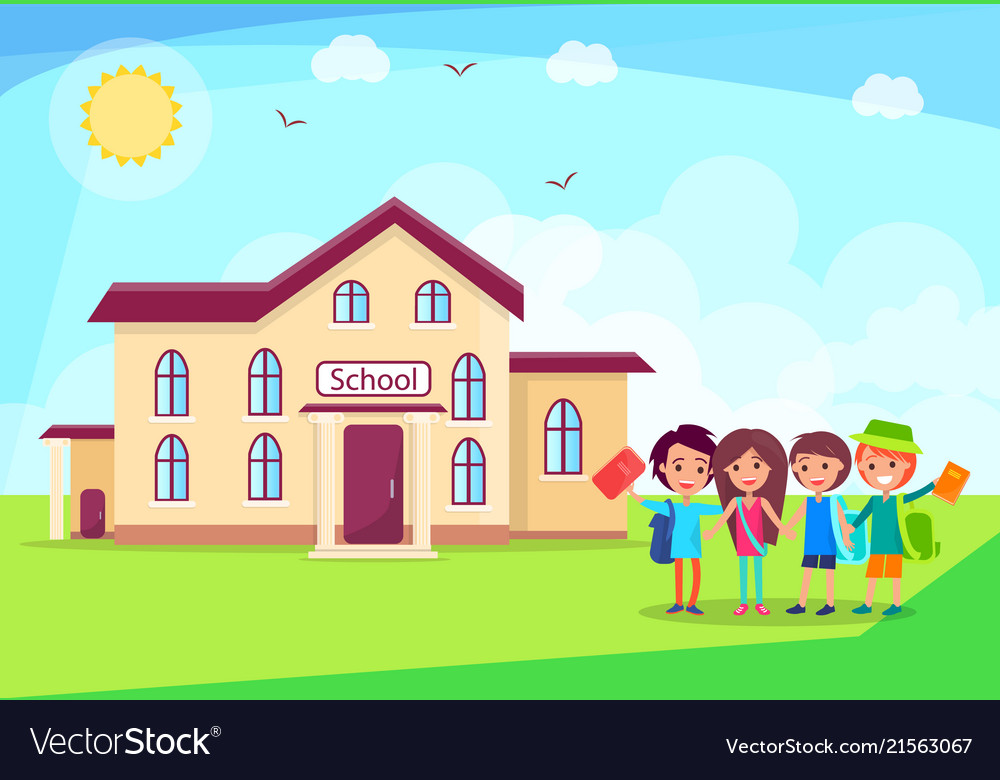 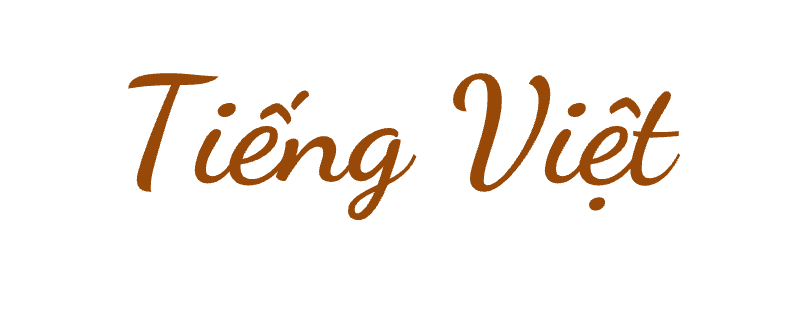 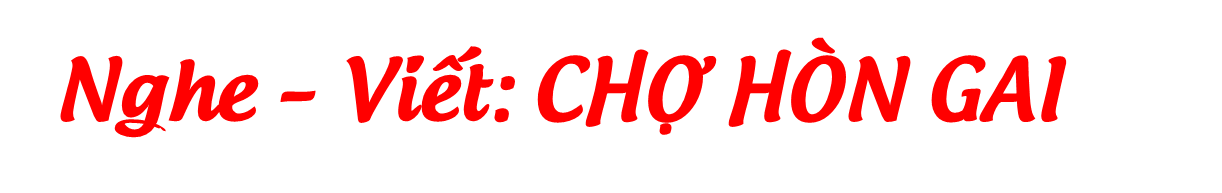 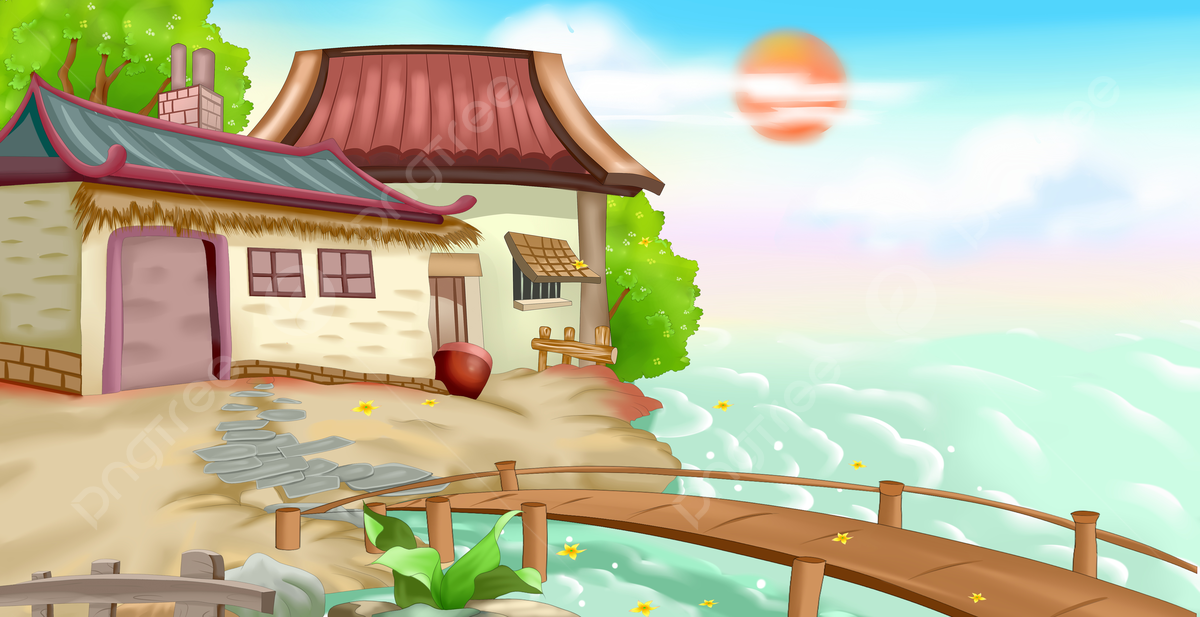 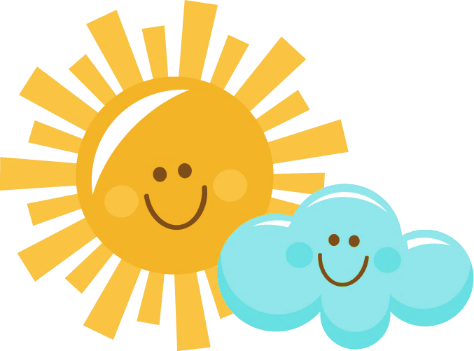 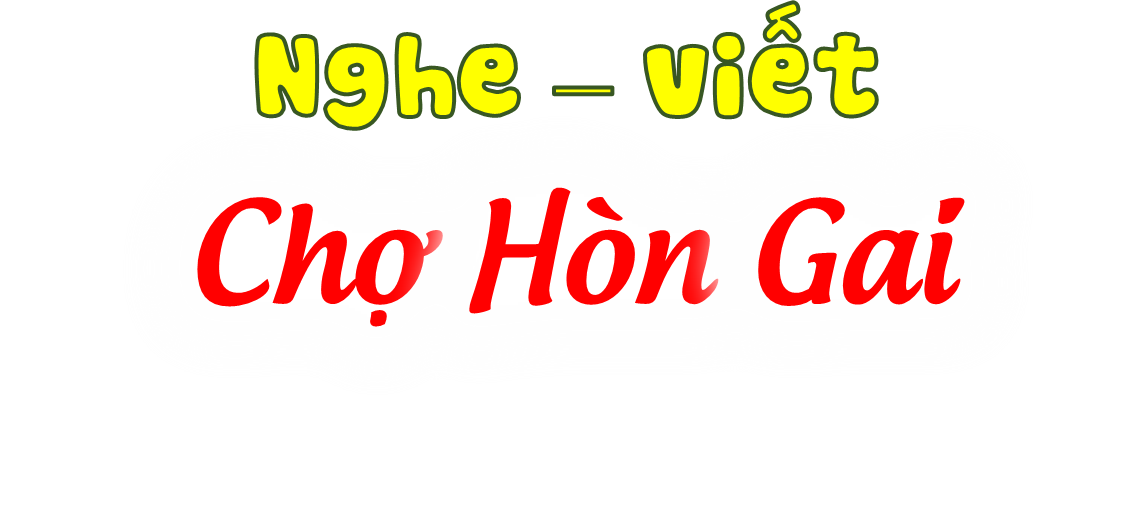 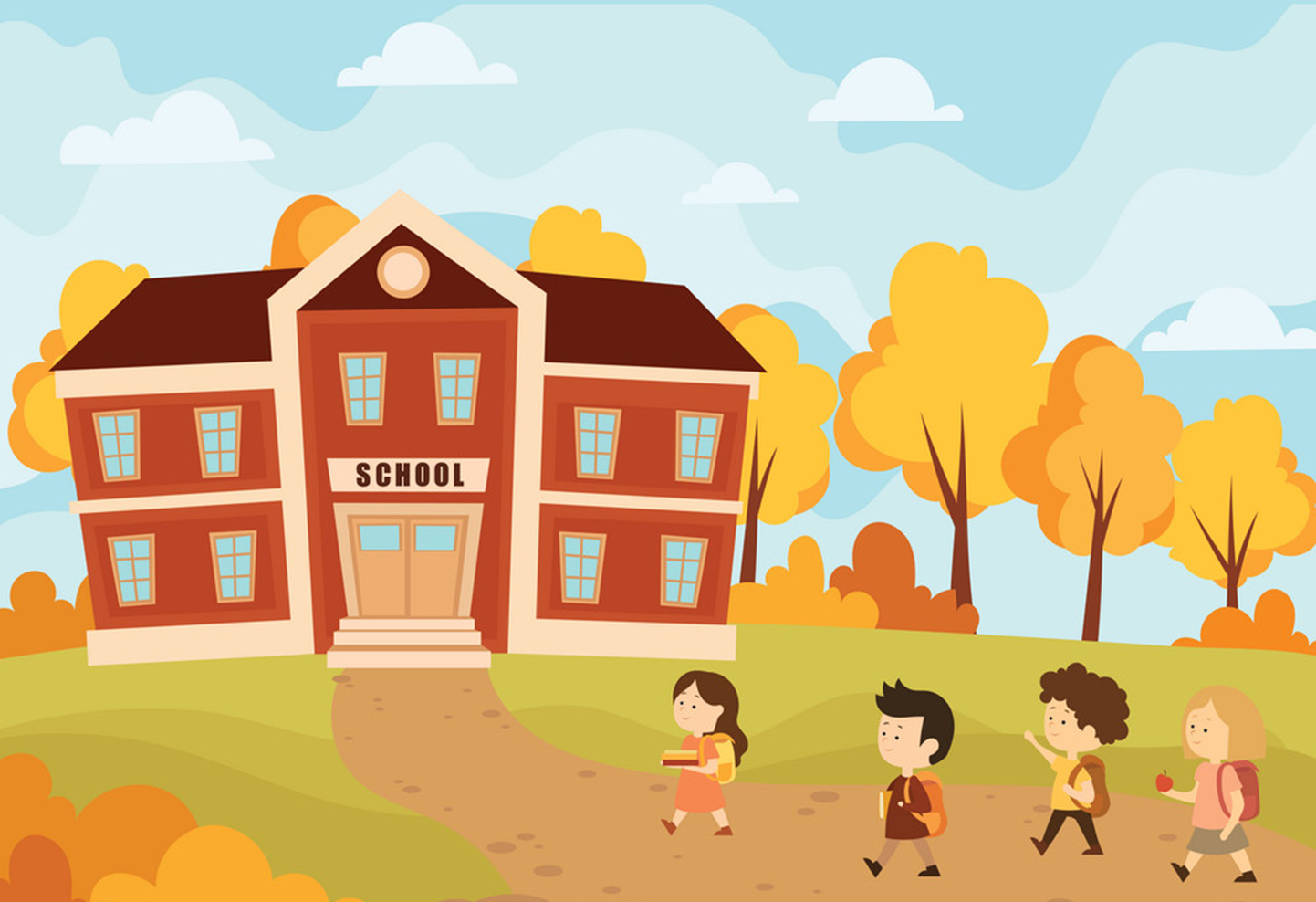 Yêu cầu cần đạt
Viết đúng chính tả bài Chợ Hòn Gai theo hình thức nghe – viết; biết cách trình bày đoạn văn, biết viết hoa chữ cái đầu tên bài học và đầu các câu văn. 
Làm đúng các bài tập chính tả viết hoa tên riêng địa lí Việt Nam.
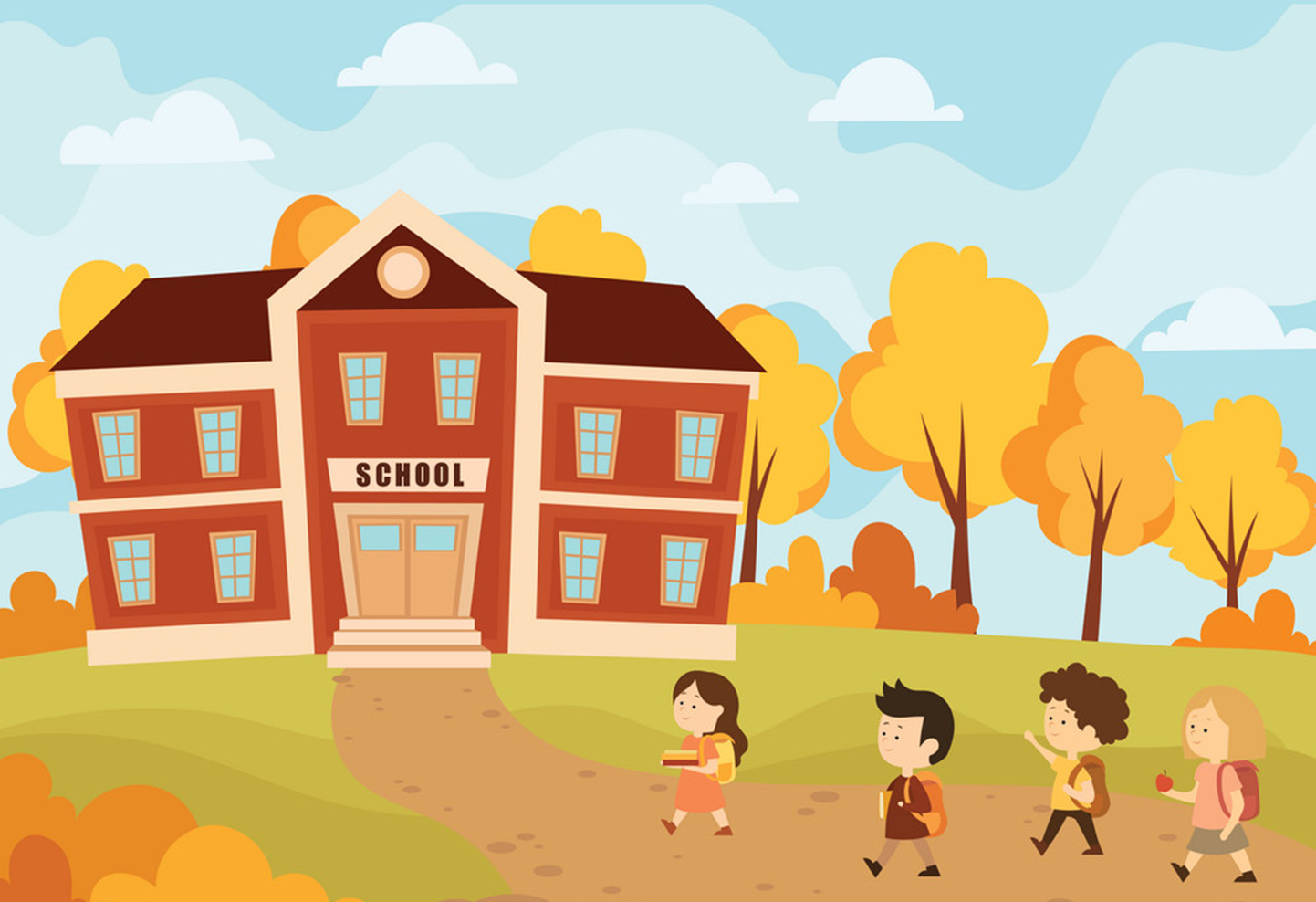 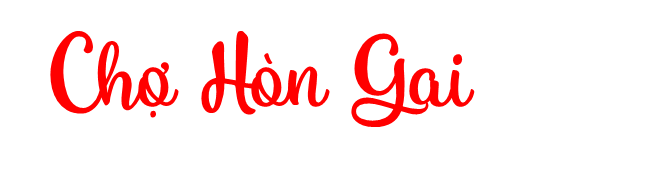 Chợ Hòn Gai buổi sáng la liệt tôm cá... Những con cá chim mình dẹt như hình con chim lúc sải cánh bay, thịt ngon vào loại nhất nhì. Những con cá nhụ béo núc, trắng lốp, bóng mượt như được quét một lớp mỡ ngoài vảy. Những con tôm he tròn, thịt căng lên tùng ngấn như cổ tay của trẻ lên ba, da xanh ánh, hàng chân choi choi như muốn bơi.
(Thi Sảnh)
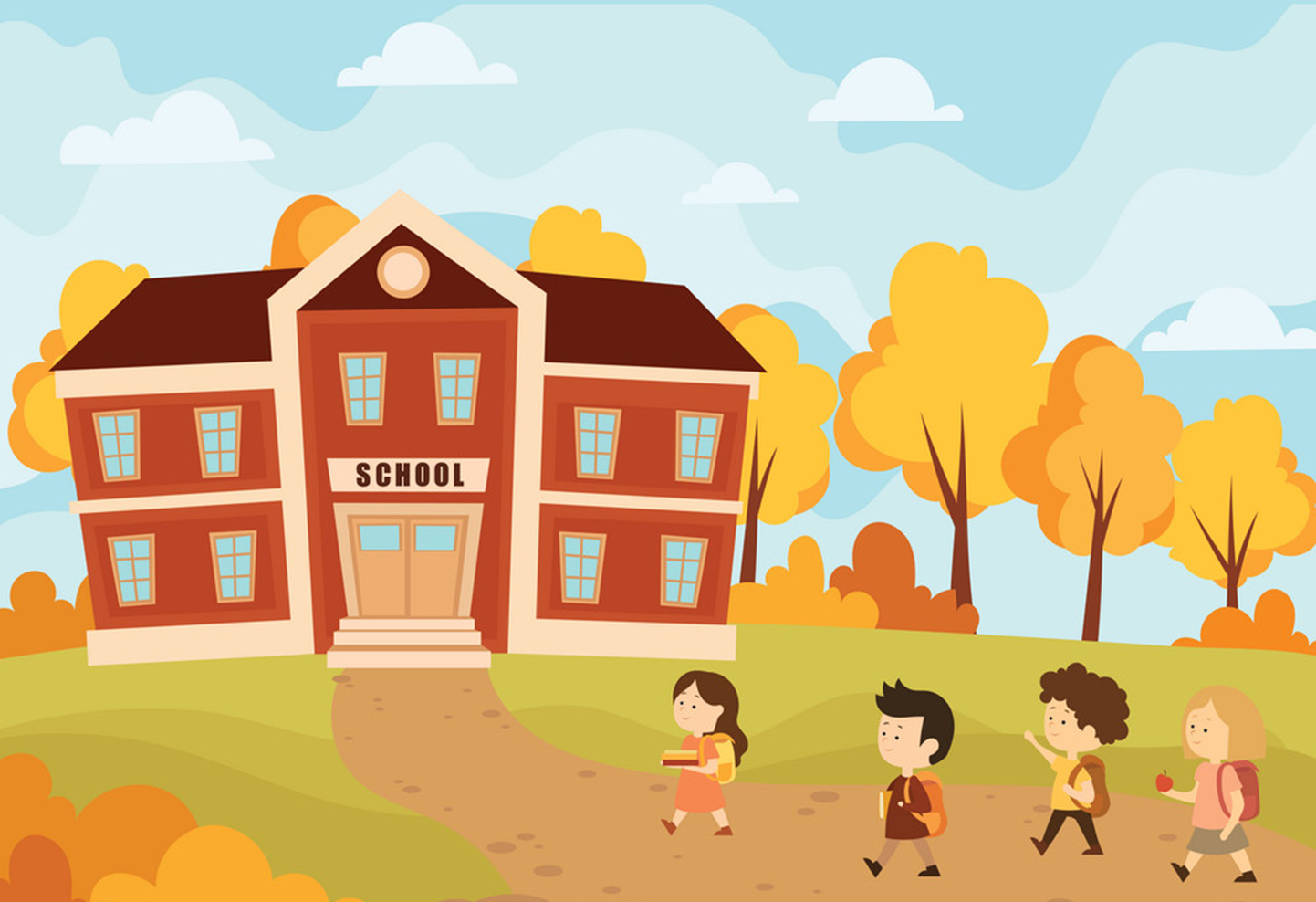 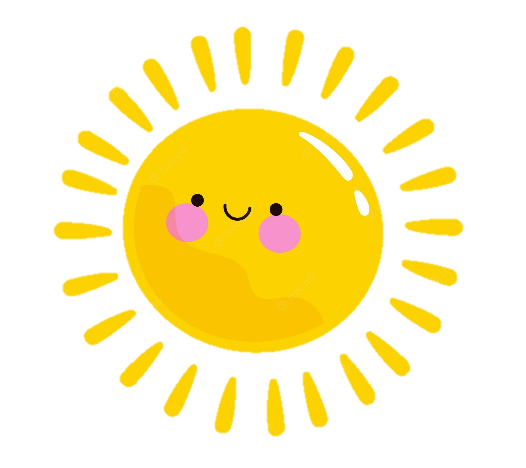 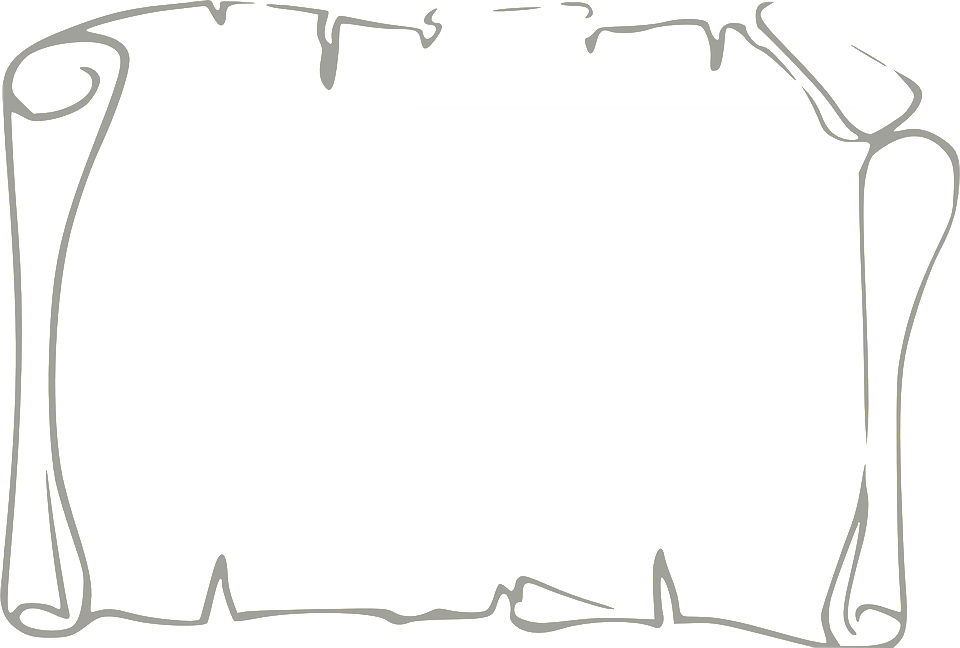 Nội dung của đoạn văn là gì?
Đoạn văn miêu tả quang cảnh buổi sáng ở chợ Hòn Gai với la liệt tôm cá.
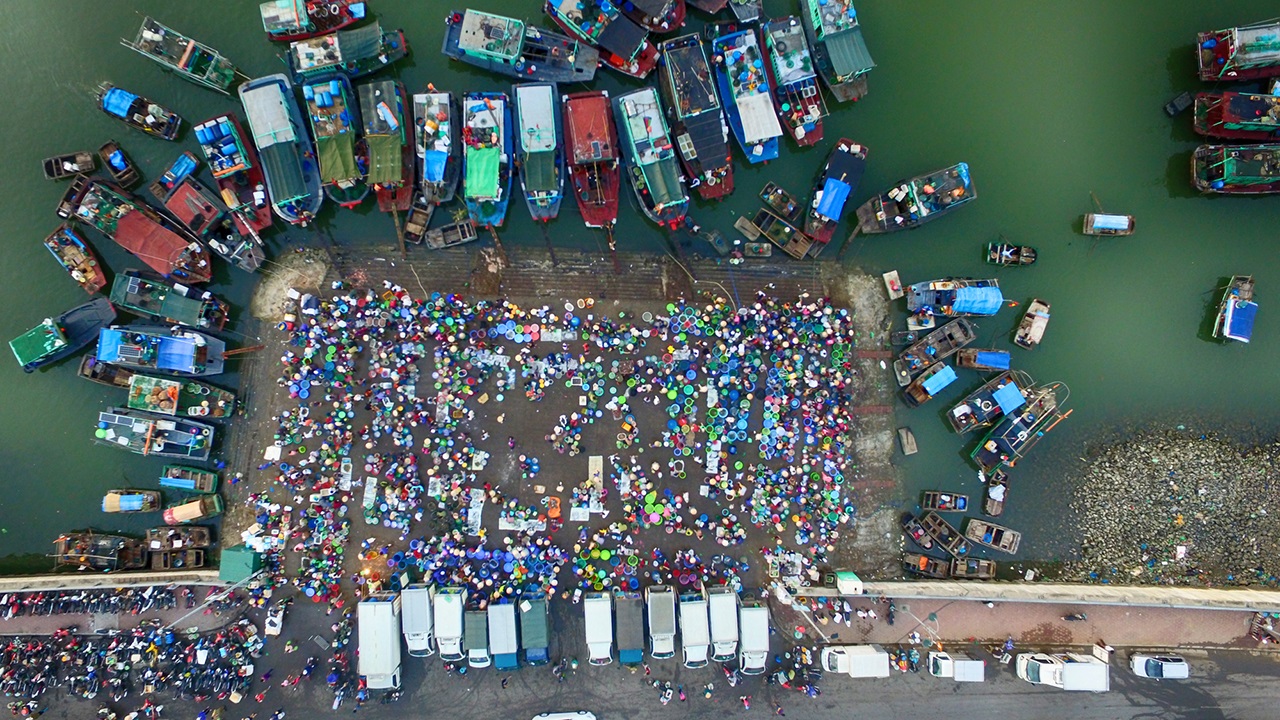 Chợ Hòn Gai (Quảng Ninh)
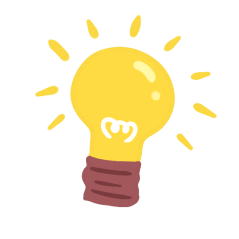 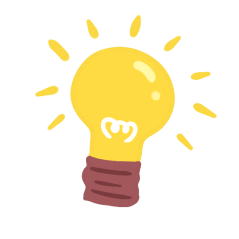 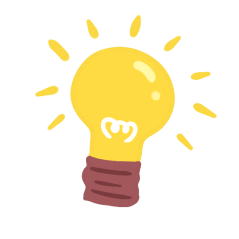 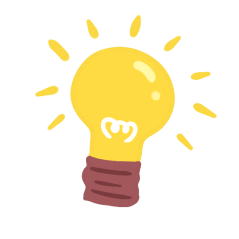 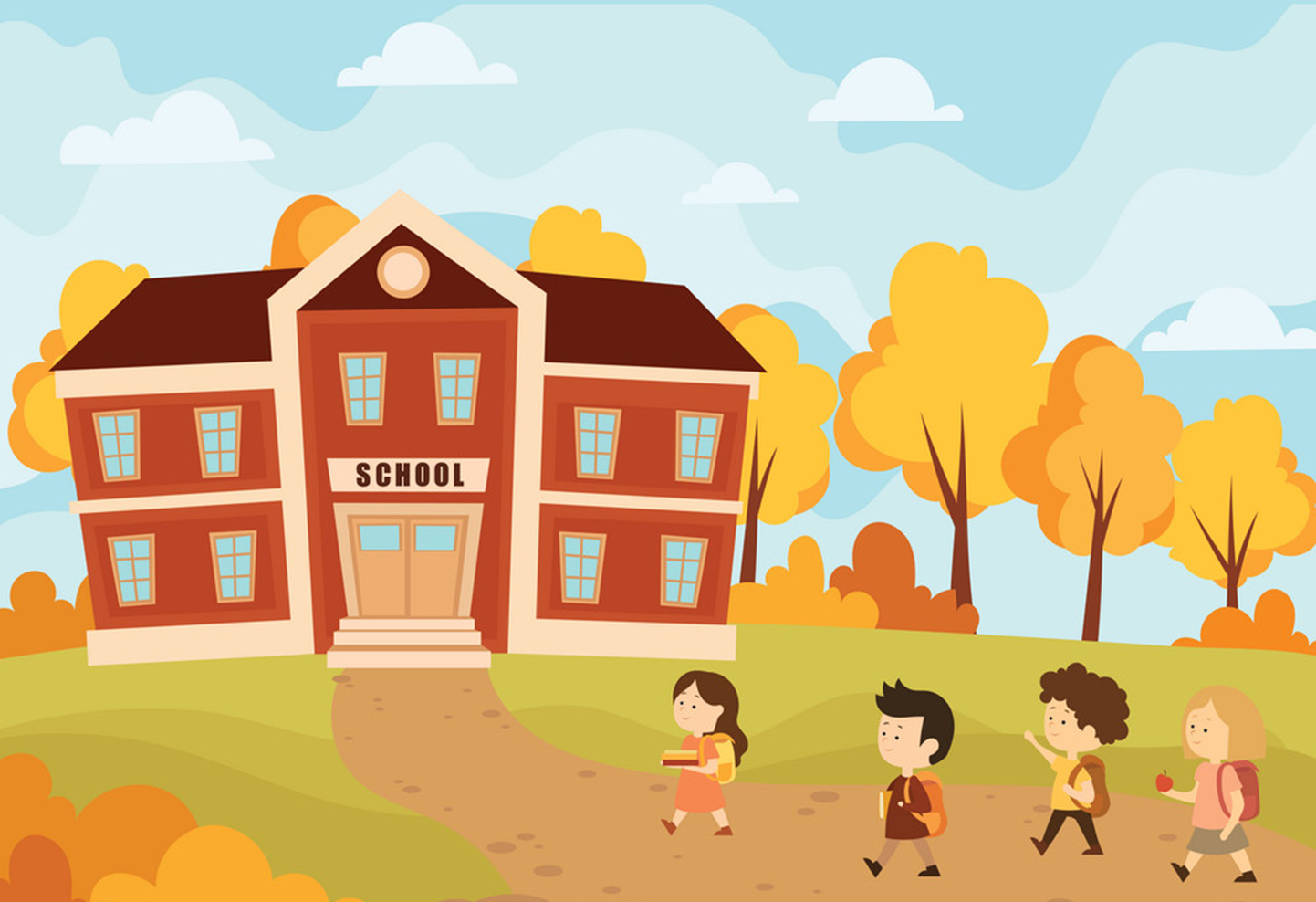 la liệt
trắng lốp
sải
choi choi
开头
开头
开头
开头
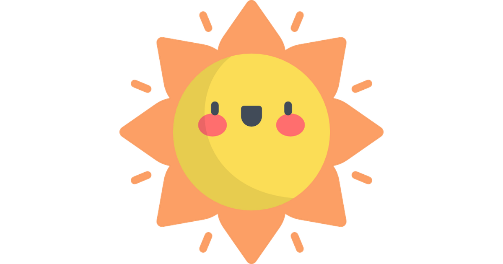 Từ khó
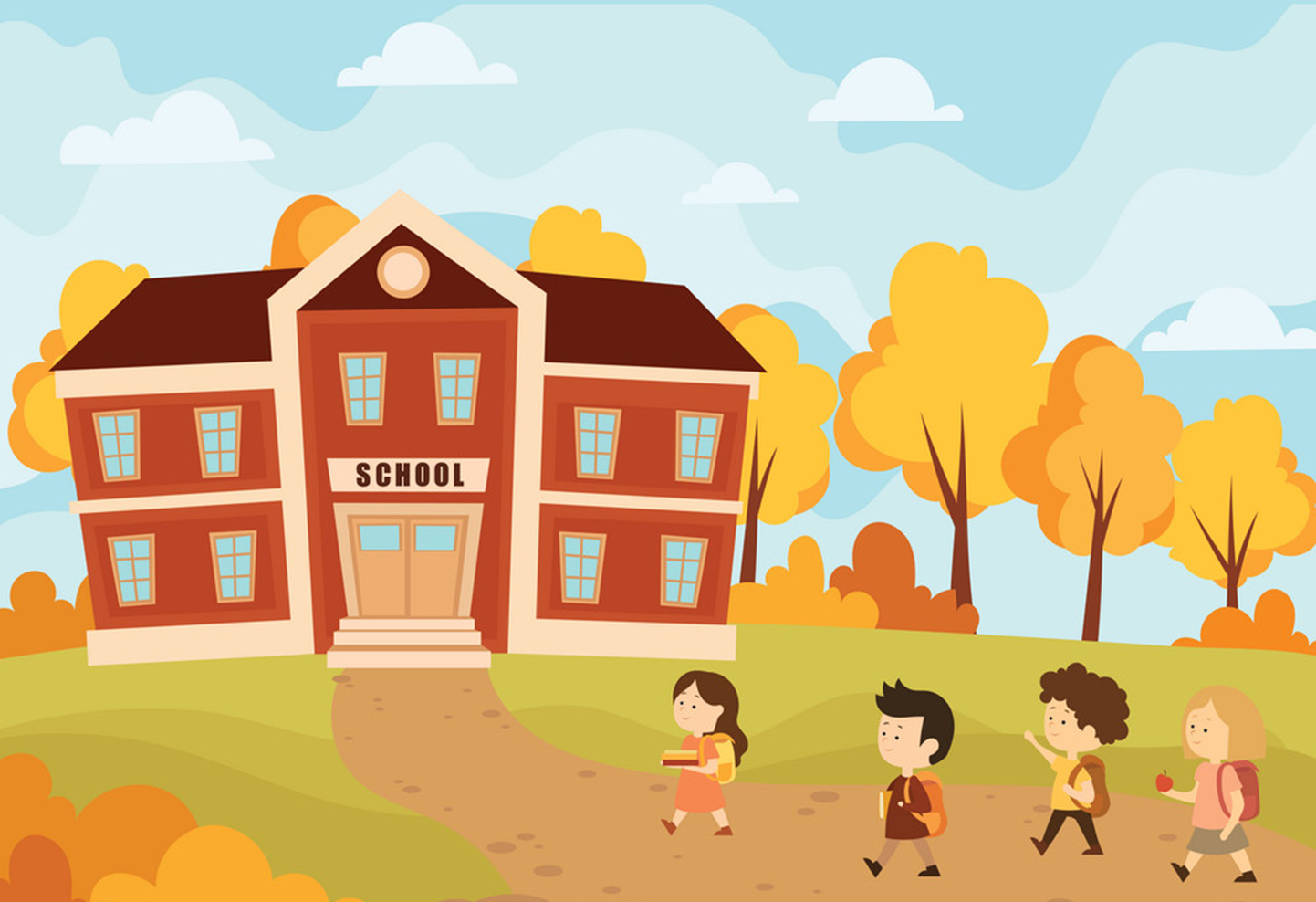 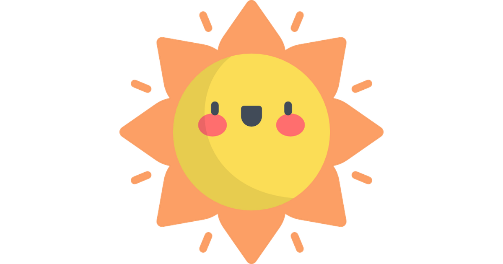 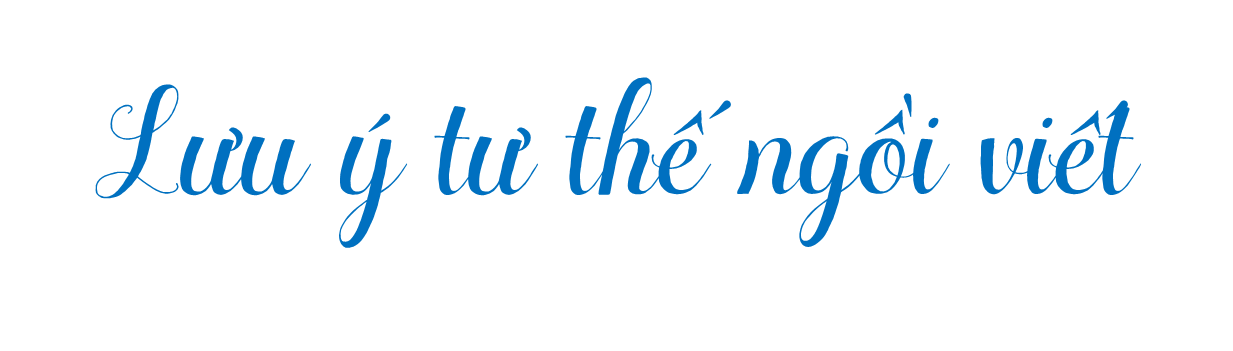 Thẳng lưng
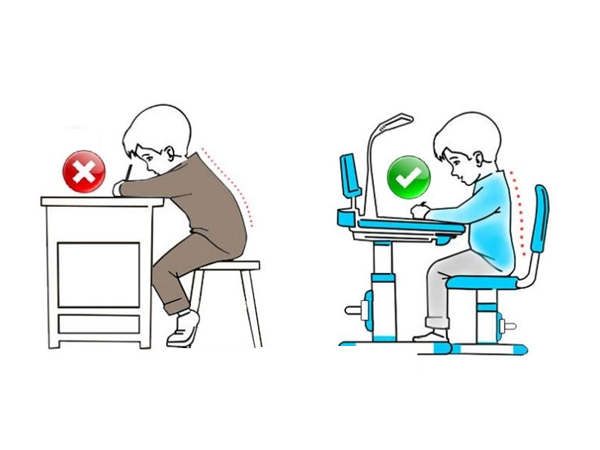 Khoảng cách từ mắt đến vở 25 – 30cm
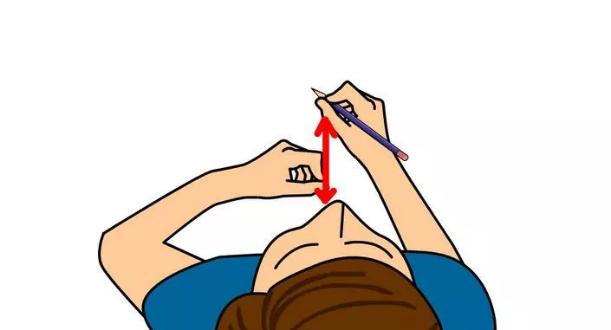 Chân đặt đúng vị trí
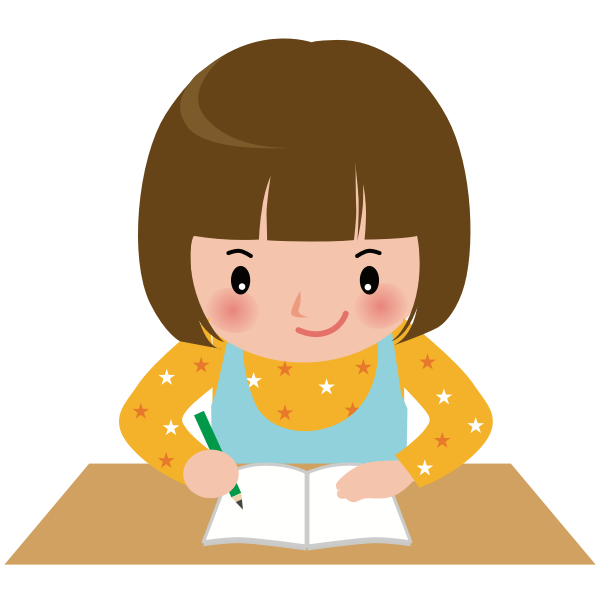 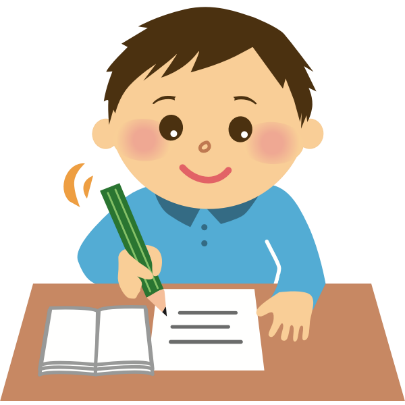 1 tay giữ trang vở
1 tay cầm viết
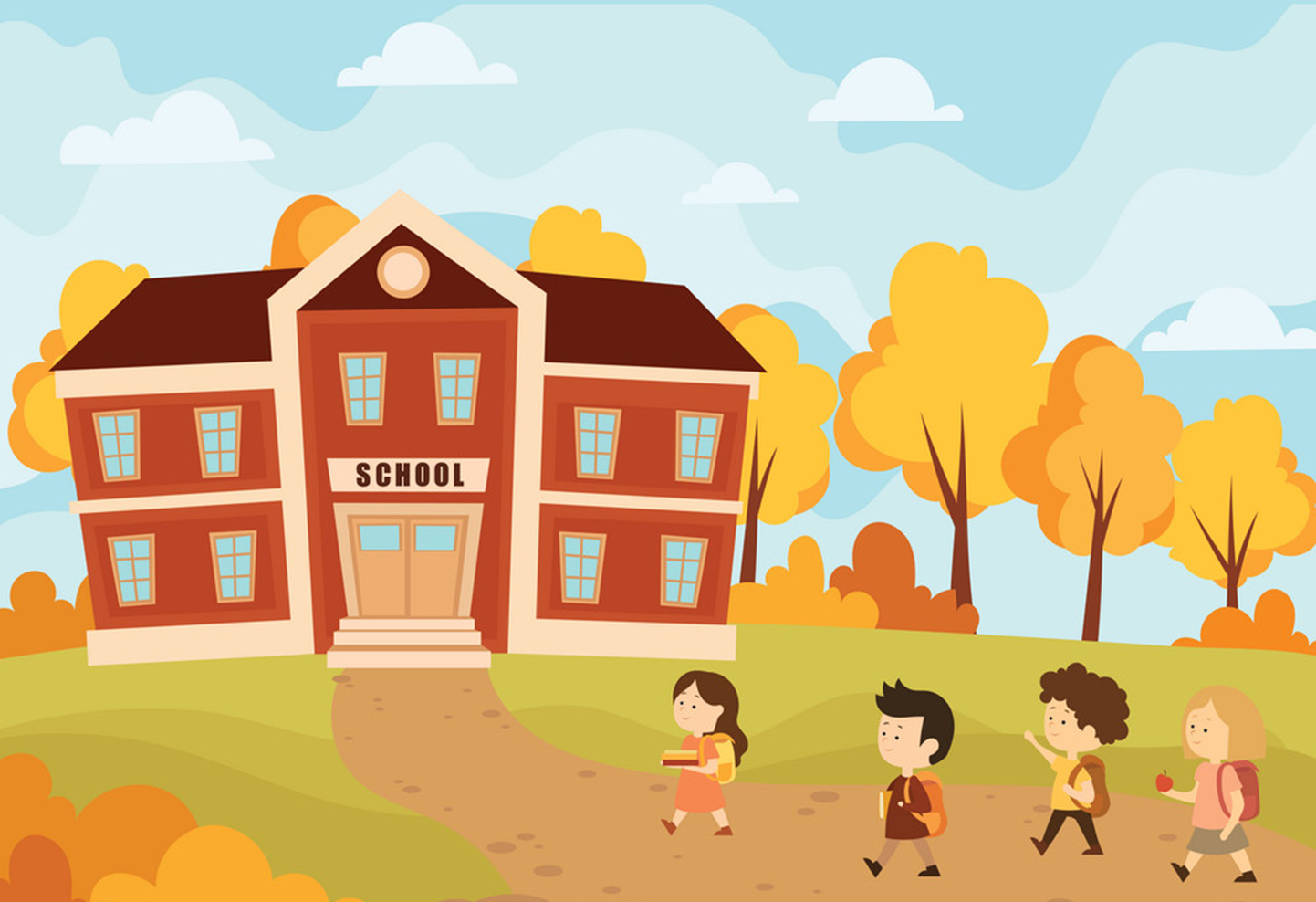 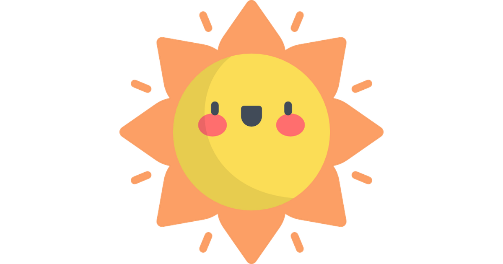 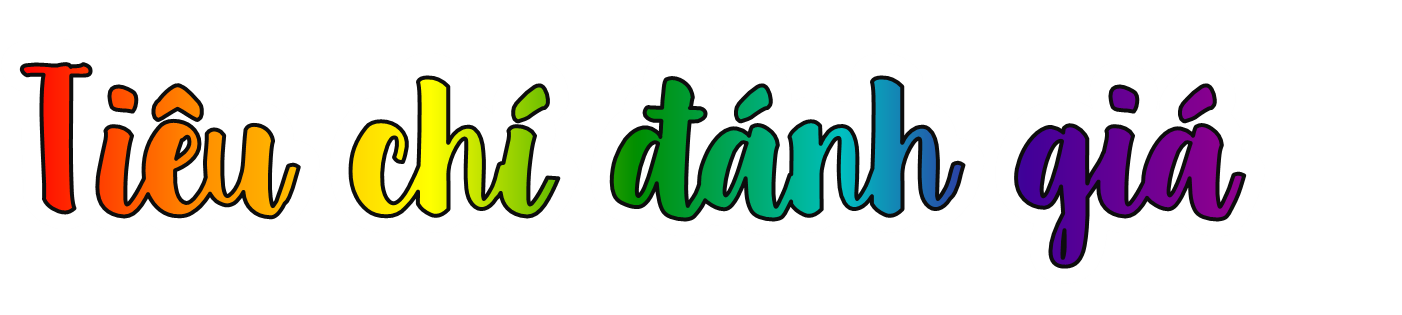 1. Sai không quá 5 lỗi
2. Chữ viết rõ ràng, sạch đẹp
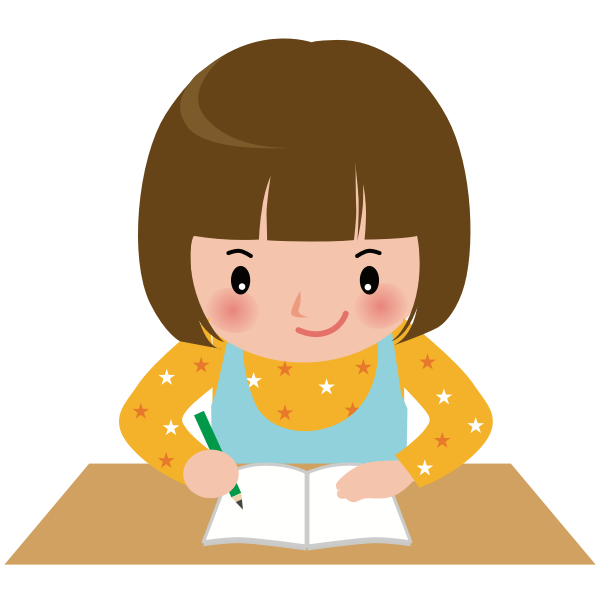 3. Trình bày đúng hình thức
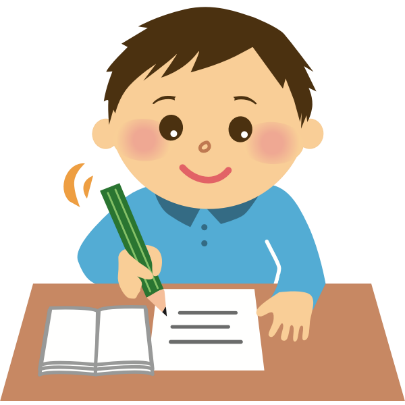 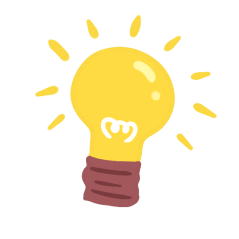 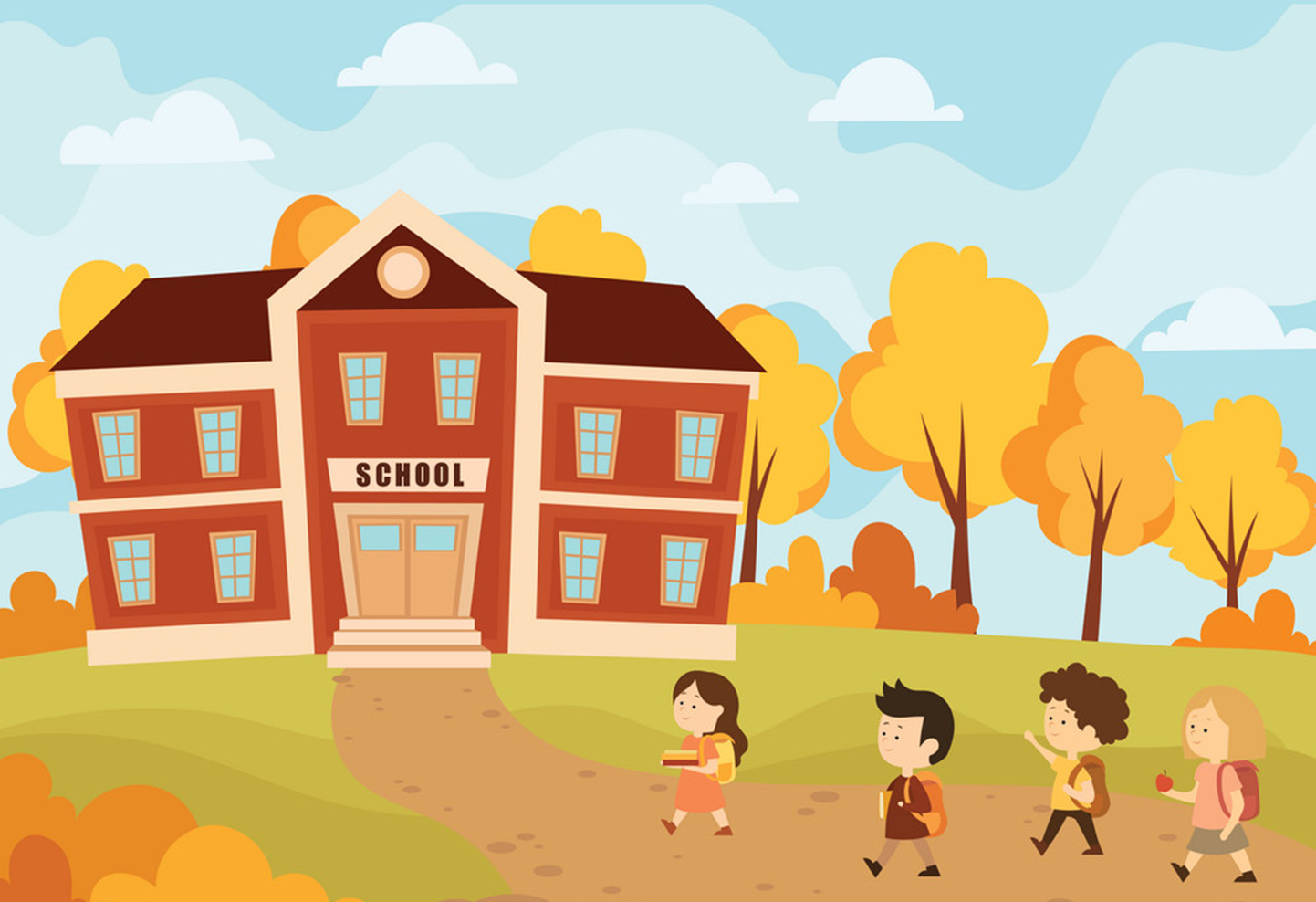 Nhận xét bài viết
开头
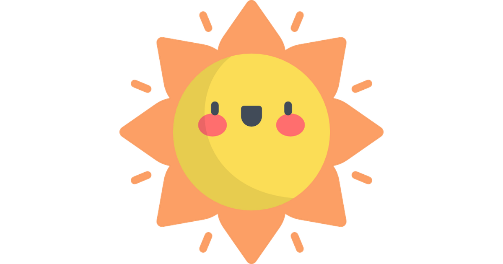 Em hãy tự đánh giá phần viết của mình và của bạn
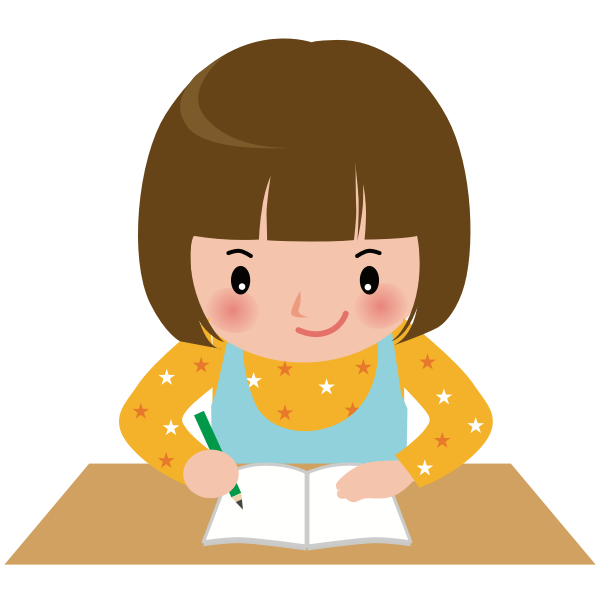 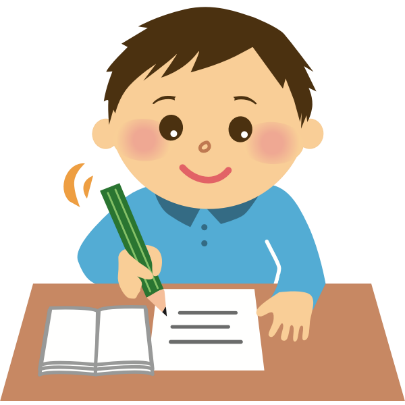 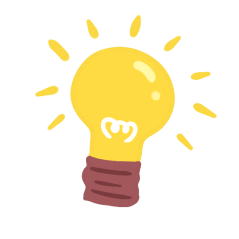 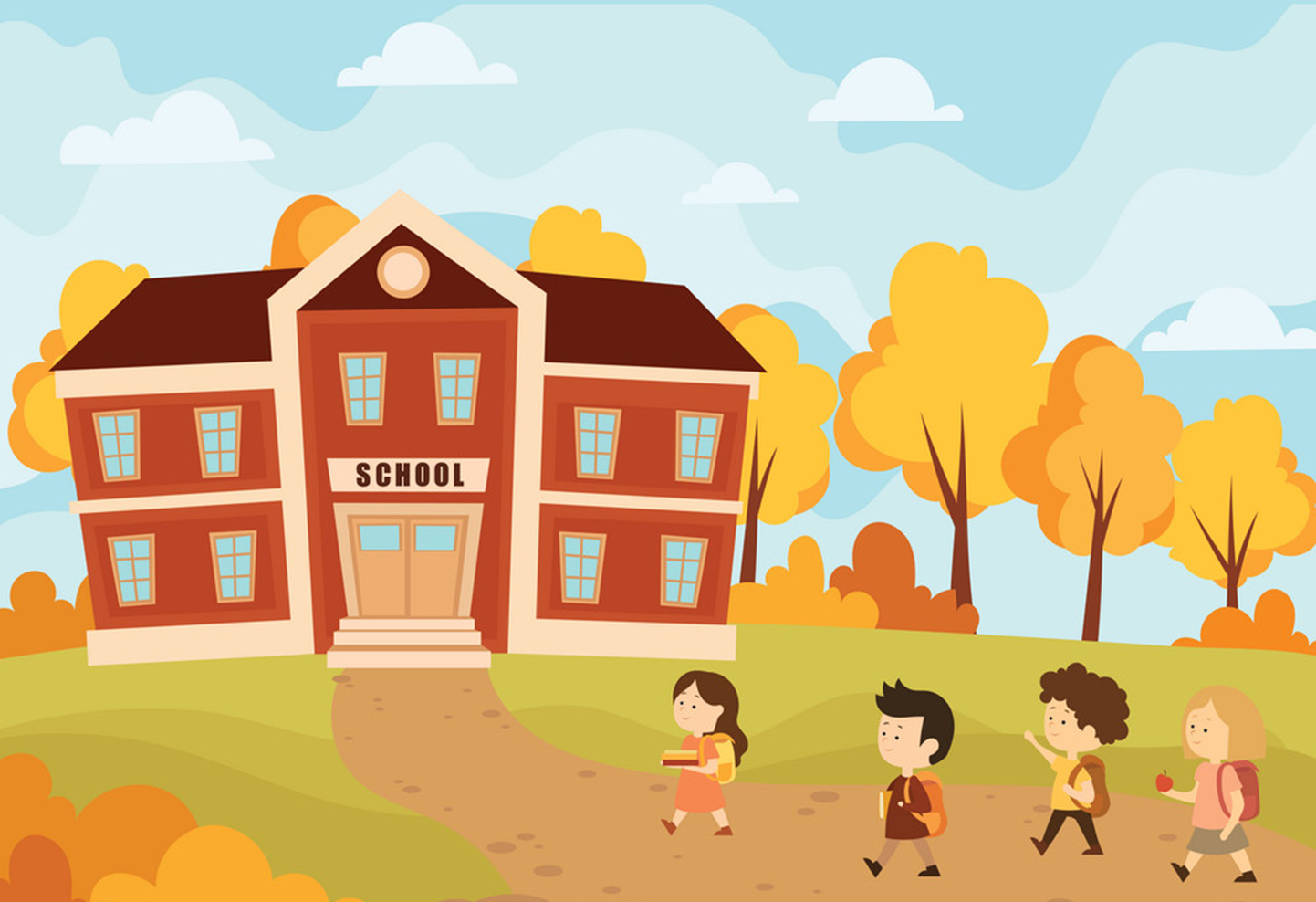 Nhận xét bài viết
开头
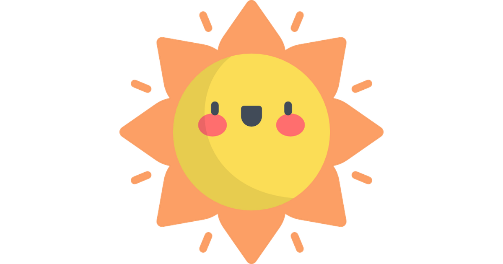 Giáo viên nhận xét, đánh giá bài viết
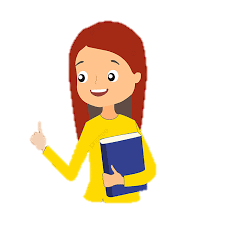 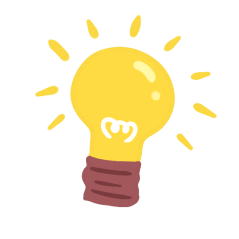 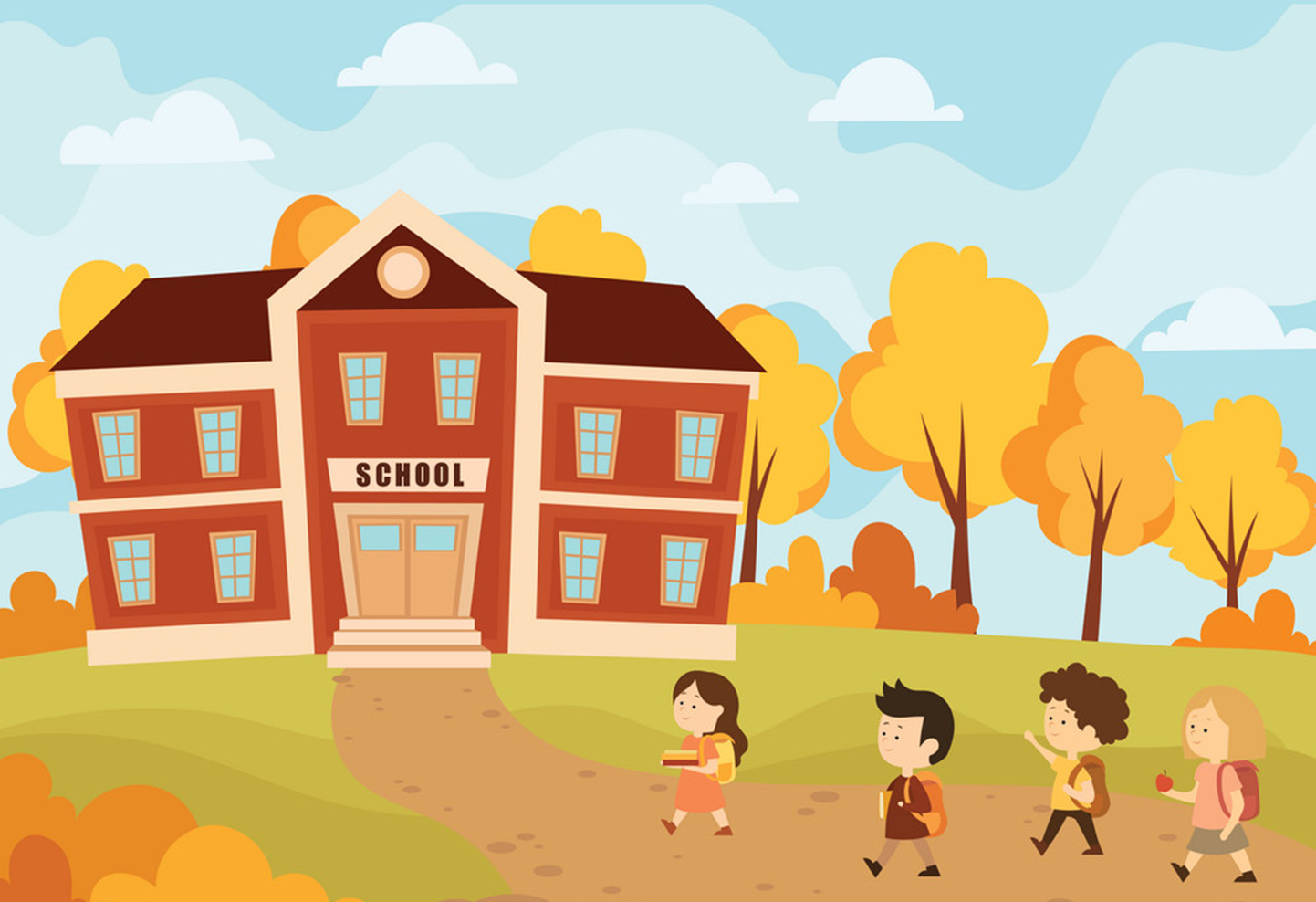 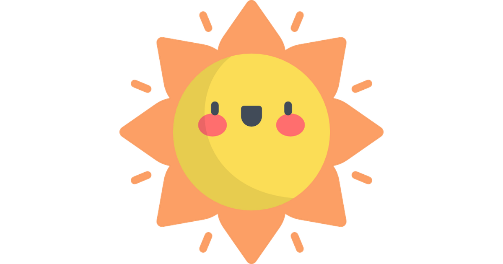 2. Tìm tên riêng viết đúng và sửa lại những tên riêng viết sai
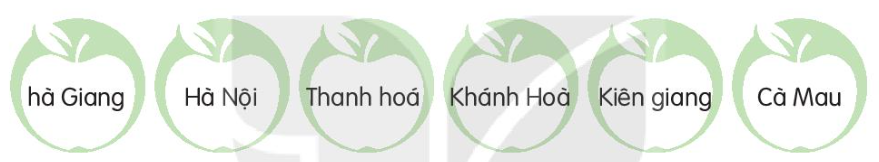 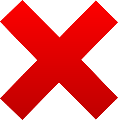 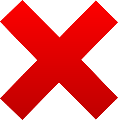 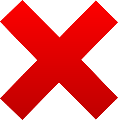 Hóa
Hà
Giang
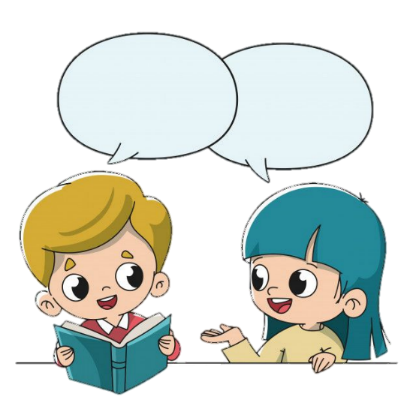 Nhóm     đôi
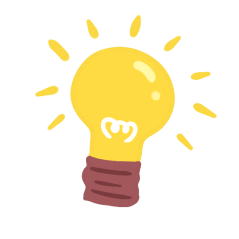 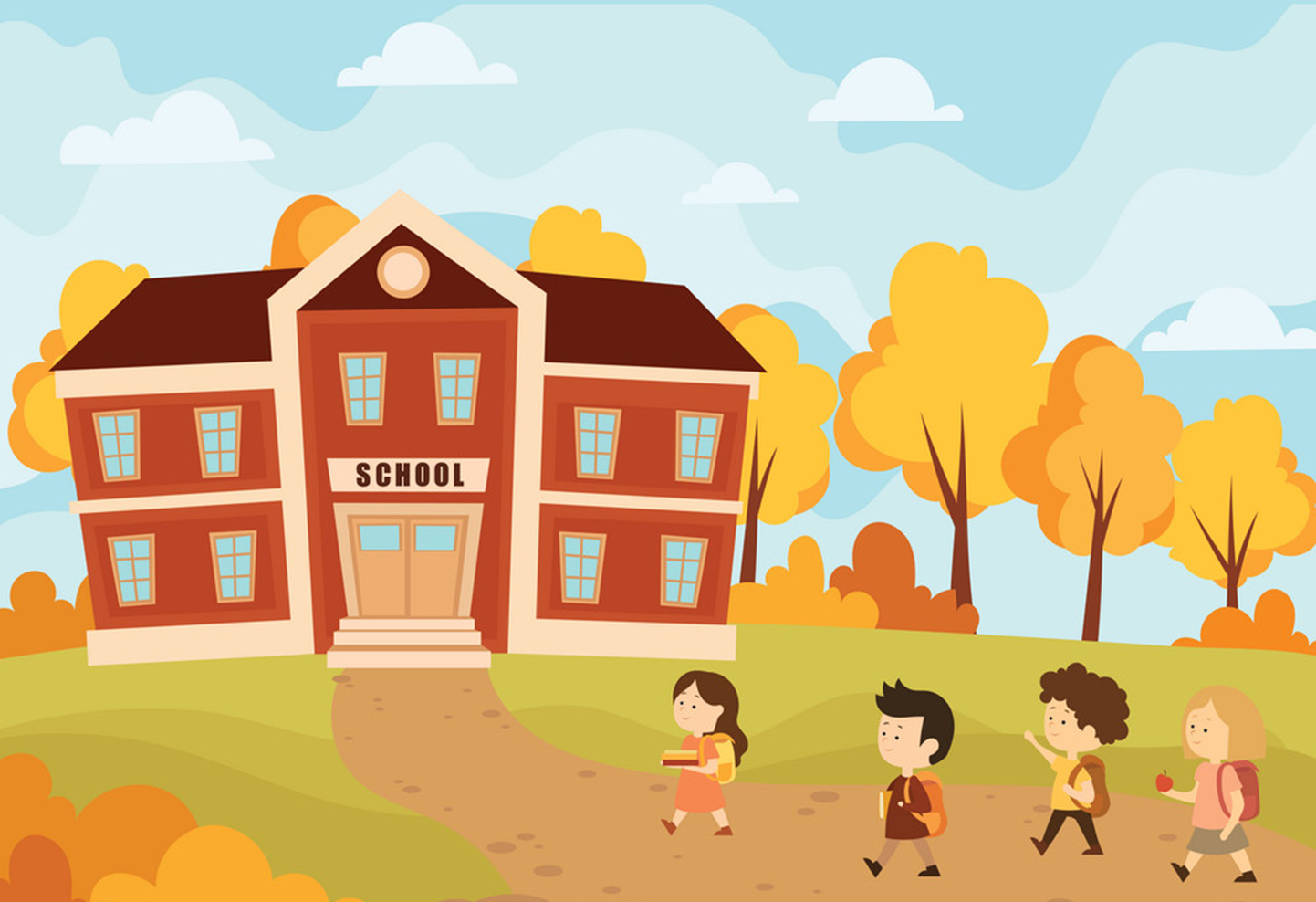 3. Giải câu đố và viết lời giải vào vở.
- Tỉnh nào đất tổ Hùng Vương
Bốn mùa bóng cọ rợp đường tuổi thơ?
(Là tỉnh nào)
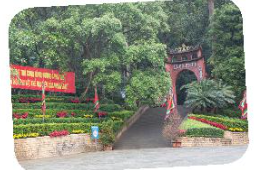 Tỉnh Phú Thọ
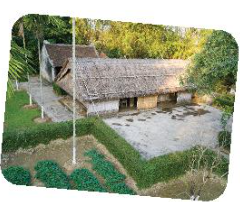 - Tỉnh nào non nước quanh quanh
Tự hào Bác đã sinh thành từ đây?
(Là tỉnh nào)
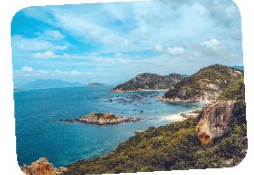 Tỉnh Nghệ An
- Tỉnh nào có vịnh Cam Ranh
Nha Trang biển đẹp nổi danh xa gần?
(Là tỉnh nào)
Tỉnh Khánh Hòa
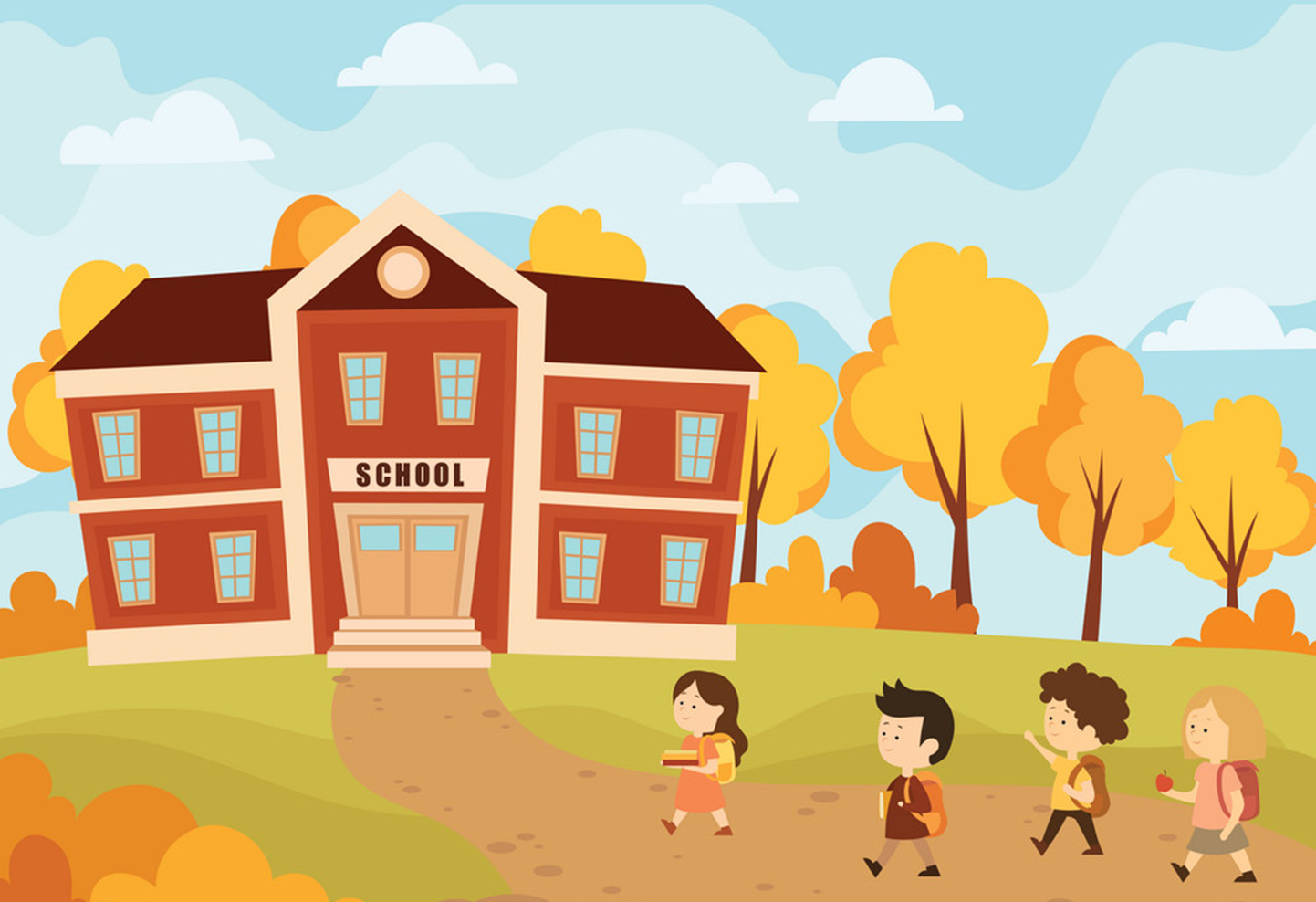 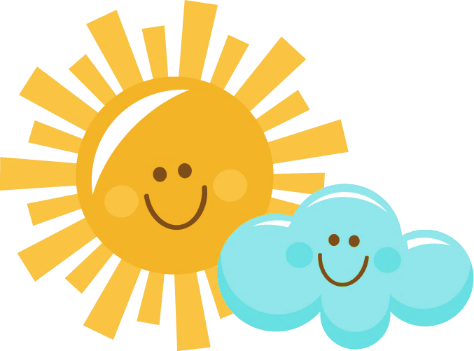 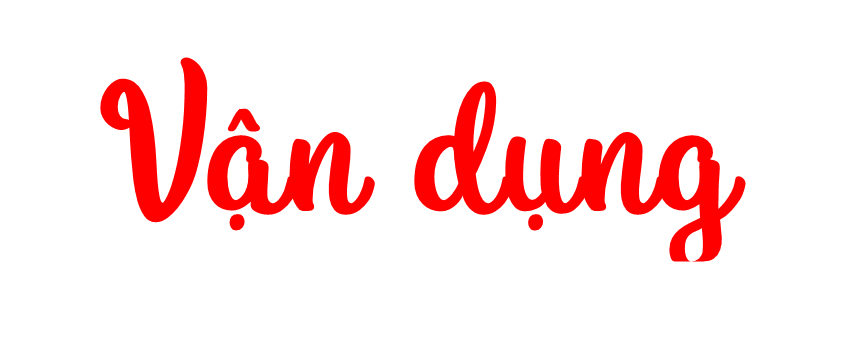 Về nhà:
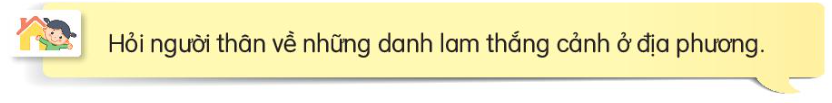 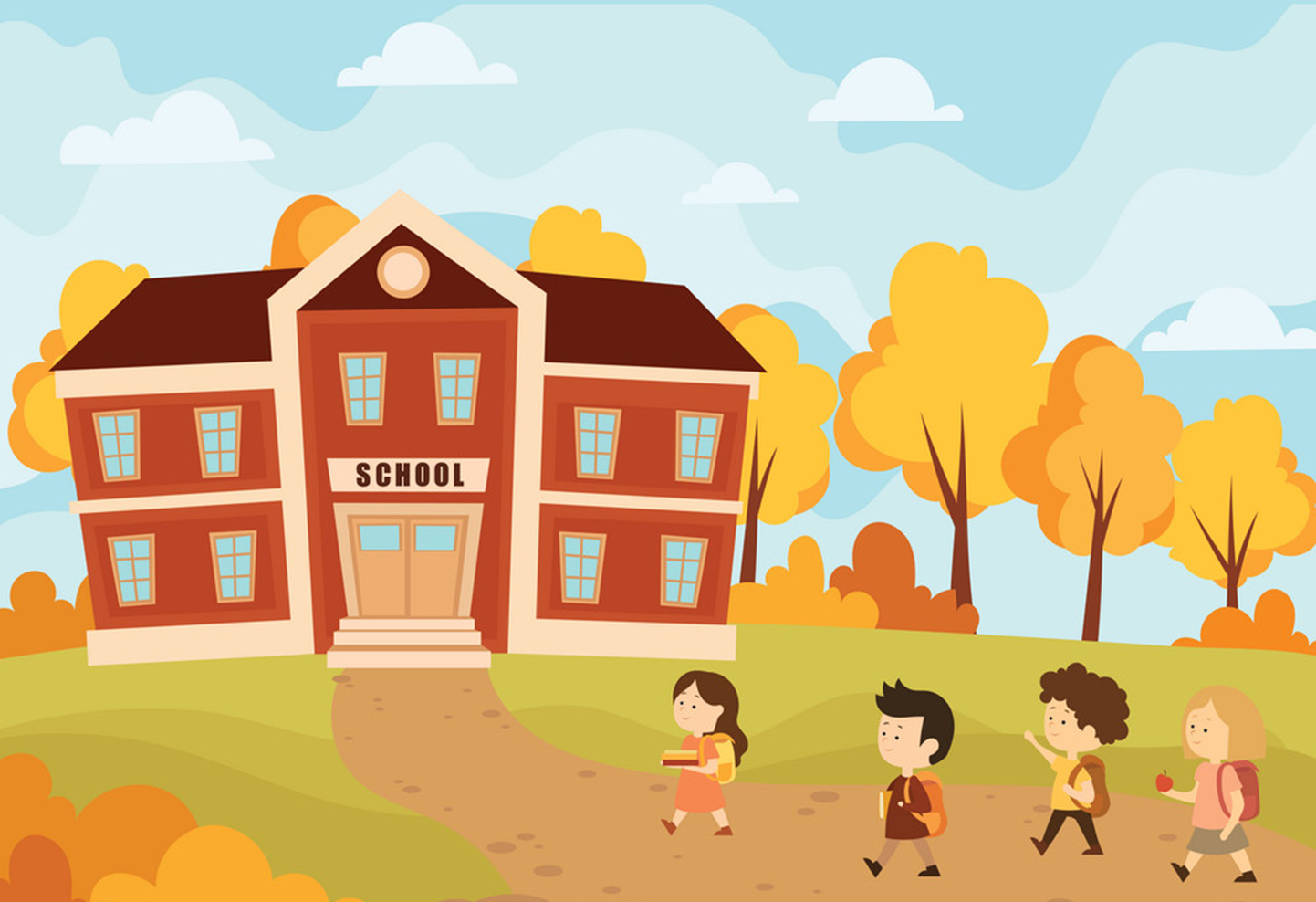 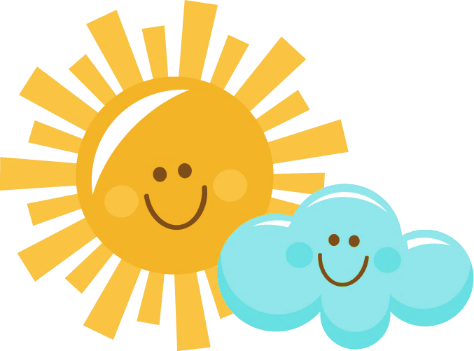 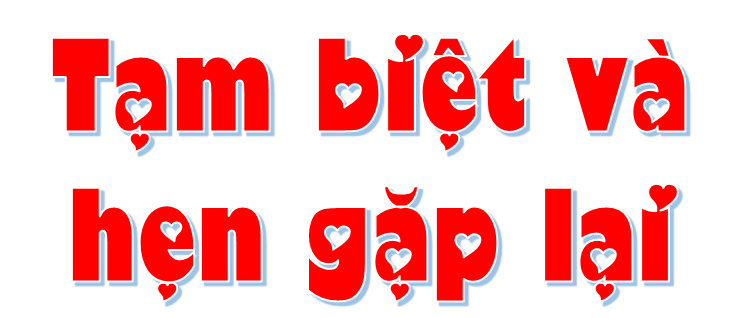